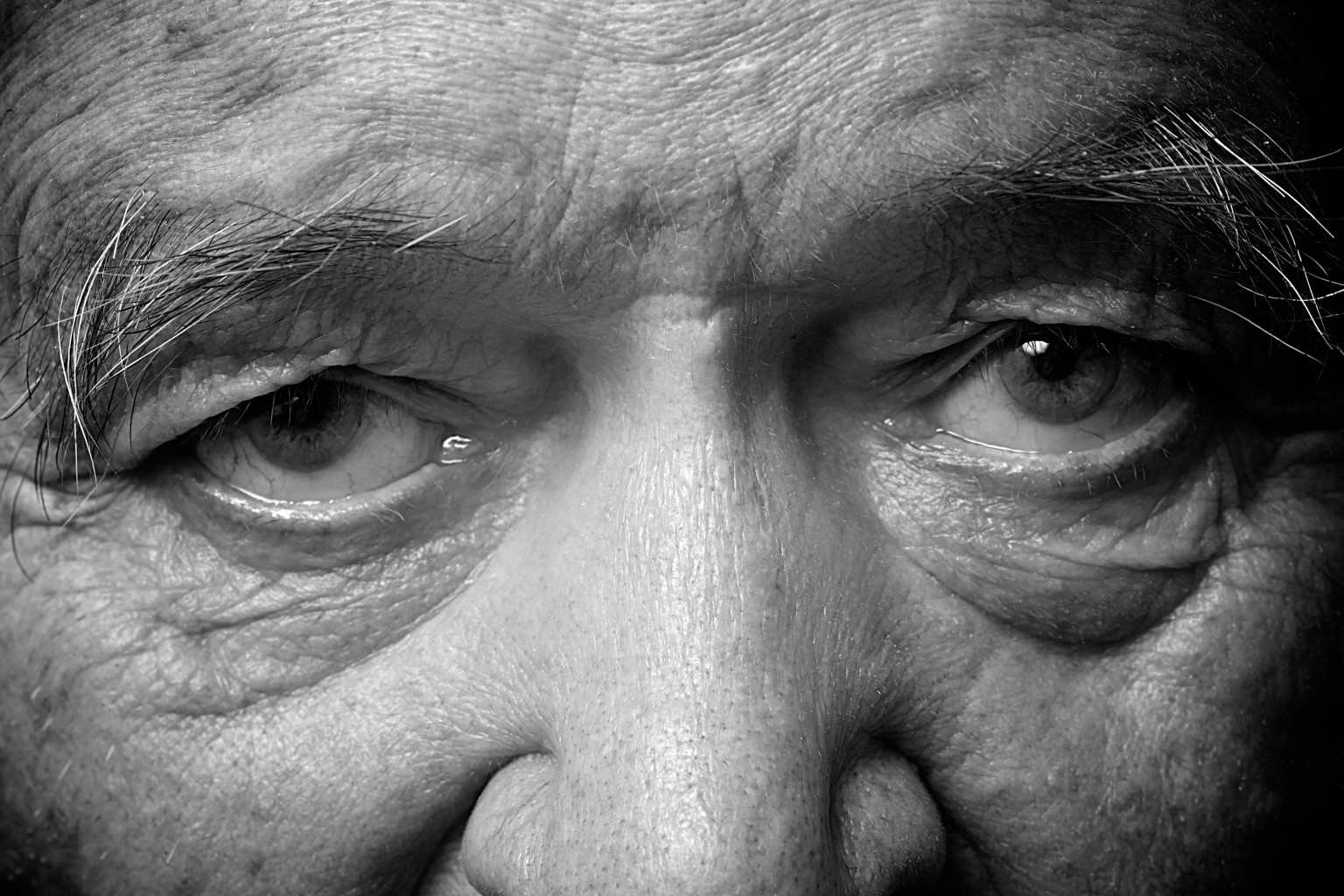 THE
PROBLEM:
ALZHEIMER’S
DISEASE
Alzheimer's disease is :
the most common form of dementia of the elderly
gets progressively worse and there is no remission
is the 6th leading cause of death in the USA
affecting more than 5 million Americans / 30 million worldwide  
is the only cause of death among the top 10 in America that cannot be prevented, cured or even slowed.
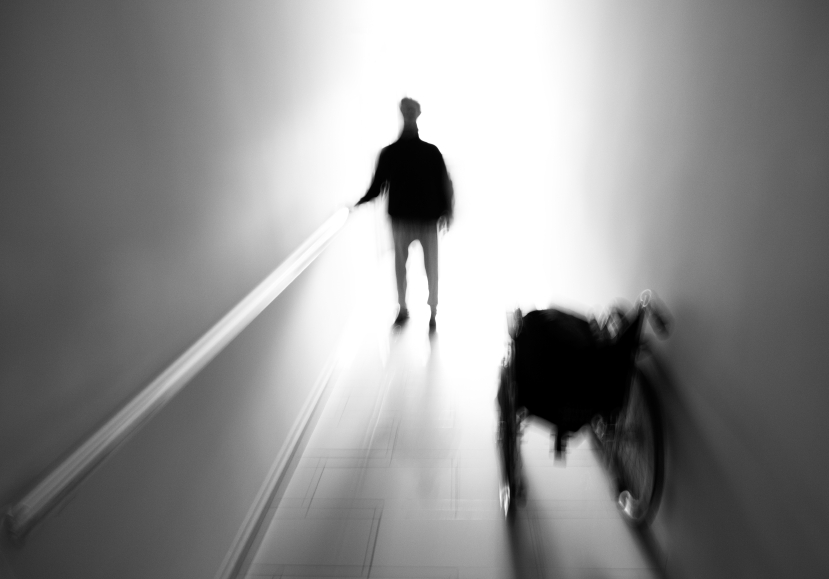 IT IS 
DEVASTATING
Alzheimer's Disease is 
associated with: 

 memory loss
 confusion
 aphasia
 loss of executive function
 personality change
 occasionally with paranoia,   aggression and hallucinations
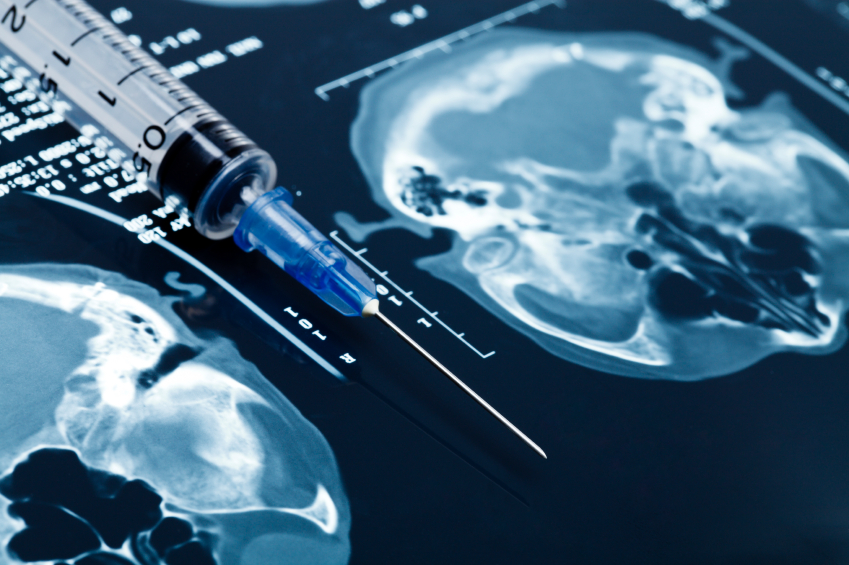 FINDING A
CURE: 
WHAT WE 
KNOW
The cause of Alzheimer's Disease is unknown but it is characterized by plaques and tangles in the brain, found near/ within degenerating neurons. These lesions can now be detected by appropriate brain PET scans in live patients.
	Aiming to remove or reduce those lesions is a strategy employed  by drug developers, but so far all efforts failed, either because of safety or efficacy issues
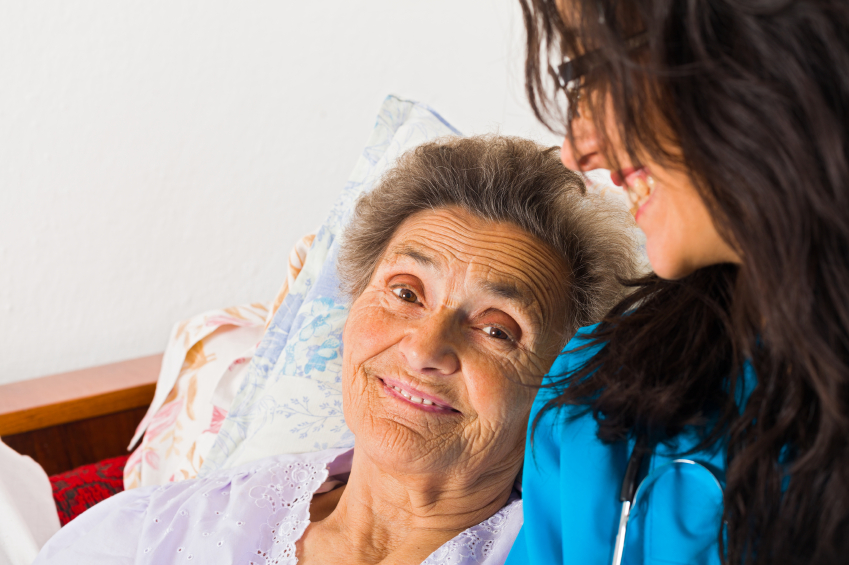 NEUROTEZ:
A PROMISING 
SOLUTION
Many studies in disease models have shown that leptin is neuroprotective, improves cognition and is accompanied by a decrease in levels of both phospho-tau/tau  and beta amyloid (Aβ), the factors linked to the lesions in Alzheimer’s disease pathology. 

Because leptin is a naturally occuring hormone and is at low levels in Alzheimer’s patients, leptin replacement therapy represents a relatively de-risked multi-functional therapeutic approach.
Management team:
Nikolaos Tezapsidis, PhD
J Wes Ashford, MD, PhD
George Perry, PhD
Eugene Oliva, MBA
Jane Johnston, PhD
Steven Greco, PhD
Directors:
Nikolaos Tezapsidis, PhD
George Perry, PhD
Eugene Oliva, MBA
James Harris, MBA
Jeff Swarz, PhD
Haro Hartounian, PhD
J Wes Ashford, MD, PhD
Advisors:
Arthur Klausner, MBA
Lex Van der Ploeg, PhD
Steve Jacobsen, PhD
Gilbert Block, MD, PhD
Lawrence Friedhoff, MD, PhD
Daniel Van Kammen, MD, PhD
Kent Iverson,  BS
Contact:
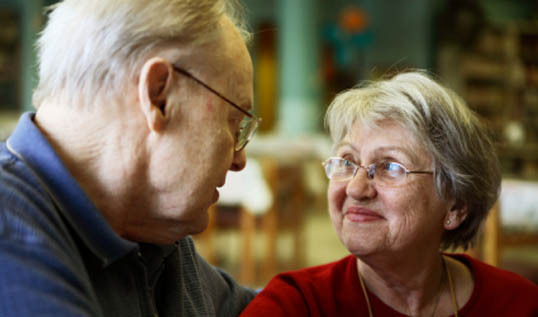 Nikolaos Tezapsidis
President & CEO
Neurotez, Inc.
991 Highway 22, Suite 200A, 
Bridgewater, NJ 08807, USA
Tel:+1-908-998-1340
Fax: +1-908-864-8957
ntezapsidis@neurotez.com
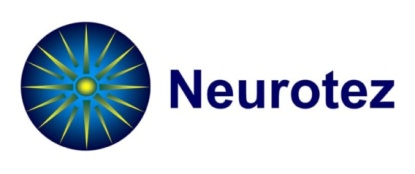